LOS VALORES, TIPOS Y JERARQUÍAS
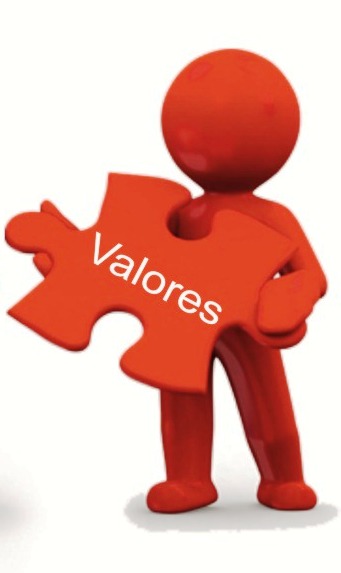 VALORES
Constituyen una fuerza interior profunda que define y caracteriza a las personas, dan identidad y aglutina a los grupos humanos.
Son cualidades positivas que influyen en la toma de decisiones, regulan la conducta y dan sentido a la vida.
TIPOS 
DE 
VALORES
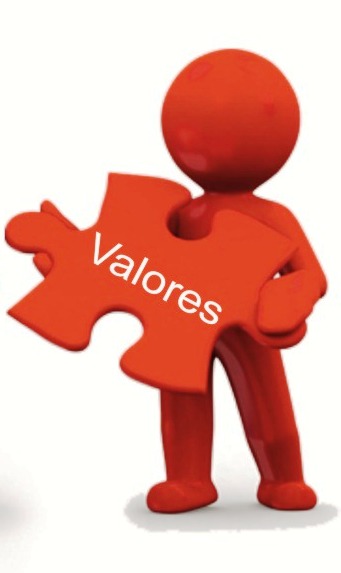 VALORES EXPLÍCITOS
Son los que se dan de manera directa en los juicios de valor.

Ejemplo: 

Cuando alguien pregunta ¿Qué piensas de la fidelidad en el noviazgo? Tu respuesta estará mostrando explícitamente los valores que sostienes al respecto.
VALORES IMPLÍCITOS
Son aquellos que demuestra el individuo con sus acciones.


Ejemplo:

Si observamos como te comportas con tu novia, podremos darnos cuenta, cuáles son los valores que sostienes respecto a la mujer.
VALORES UNIVERSALES
Son aquellos que fomentan el respeto a la vida humana y a la integridad personal, están por encima de cualquier legislación o religión.

Ejemplo:

Los derechos humanos
VALORES RELATIVOS
Obedecen a un contexto cultural y lugar determinado.

Ejemplo:

En el istmo de Tehuantepec, en Oaxaca, las mujeres son las que bailan y los hombres observan; por el contrario los musulmanes, los varones son los que bailan y las mujeres observan.
VALORES OBJETIVOS
Equivalen a afirmar que estos existen en la realidad independientemente de que sean conocidos o no.

Ejemplo:

Los padres le piden a un hijo que se cuide y no tome alcohol en una fiesta si va a conducir; no consumir alcohol es valor objetivo aunque no pueda verse al momento, la sobriedad se relaciona con un estilo de vida sano y además puede ser un factor determinante para no sufrir accidentes al manejar.
VALORES SUBJETIVOS
Son aquellos que son creados por el sujeto, la subjetividad de un valor depende de la persona que lo juzga.

Ejemplo:

En una familia todos los miembros consumen bebidas alcohólicas cuando asisten a las fiestas y cuando se retiran de ellas manejan sus automóviles, no obstante uno de los miembros de la familia el hijo menor no toma.
ANTIVALORES
No es más que la condición de ausencia o negación de un valor que se representa o significa.

Ejemplo:

Justicia → Injusticia
Tolerancia → Intolerancia
Legalidad → Ilegalidad
JERARQUÍAS 
DE 
VALORES
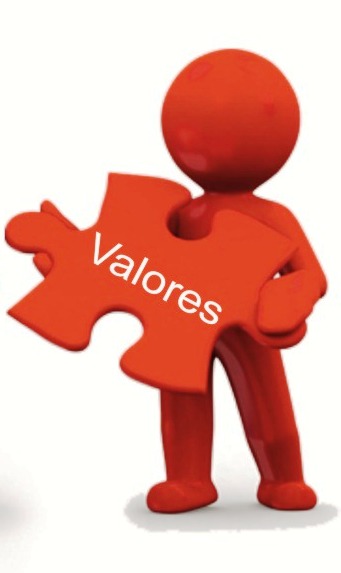 VALORES SUPERIORES
No son obligatorios, pero su práctica y vivencia facilitan nuestra relación con las demás personas y dan contenido a nuestras vidas.

Ejemplo:

Respeto a la vida
Integridad personal
VALORES INFERIORES
No se les llama de esta manera por que sean de mala calidad, sino porque son el fundamento de toda sociedad y la razón de ser del derecho, la religión y la filosofía.

Ejemplo:

La propiedad individual
La libertad